The Girl Who was Plugged In
Embodied/disembodied connections
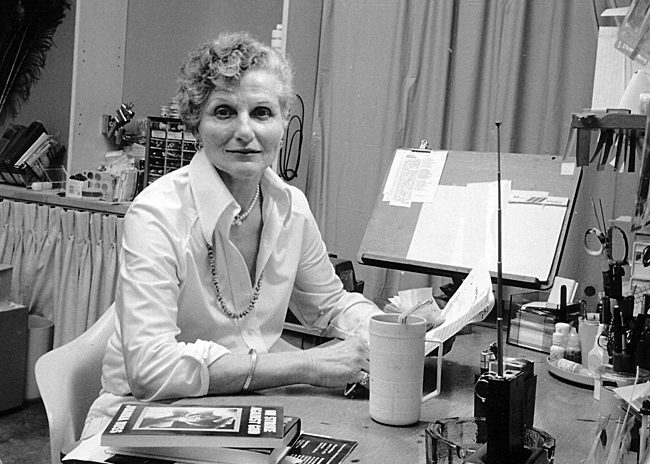 James Tiptree Jr., aka Alice Bradley Sheldon (1915-1987)
From Science Fiction and its Contexts, edited by Heather Masri:

Now often labeled a feminist writer, until the woman behind the pseudonym was revealed in 1977 “he” was alternately heralded as a distinctively masculine writer and condemned as a male chauvinist pig.  Deliberately provocative and disturbing, at times even brutal, Tiptree is a satirist whose unflinching examination of cruelty and exploitation is tempered by humor and a keen sensitivity to the realities of loneliness and suffering. (342)
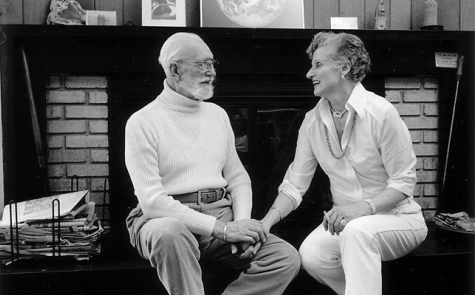 Cont’d …
The daughter of Chicago socialites and explorers, Alice Bradley traveled extensively in Africa as a child and studied art as a young woman. She met her second husband, Huntington Sheldon, while working for U.S. Army Intelligence during World War II, and later joined the C.I.A. In 1967, she earned a doctorate in experimental psychology. It was only at the age of 51 that she began writing science fiction as James Tiptree Jr., but she soon received widespread recognition as one of the most exciting new voices in the field.  In 1987, Alice Sheldon shot her invalid husband and then took her own life. (343)
Written in 1973, “The Girl Who was Plugged In” seems prescient in its depiction of the media landscape of the future, a world of glossy artificiality and ubiquitous marketing posing as life and entertainment. “Delphi” is ostensibly the personification of this artificial life – a construct of idealized femininity, with muted feeling and empty of intelligence or will.

P. Burke and her underground existence are the dirty secret of this world – imperfection, emotion – the suffering of embodied life and the injustice of those whose bodies and lives don’t fit the constructed ideal.
Future world: appearance and reality
Like Ursula K. LeGuin’s story “The Ones Who Walk Away From Omelas” in which a utopian society’s ideal life depends on the suffering of one child locked in a cellar, Tiptree’s story shows us how the slick, reflective surfaces of a technological society (in which we enjoy seeing our idealized selves and long to become perfected) depend on the labor and suffering of the invisible, unseen, marginalized members who make that society run.
Perfection and sacrifice
Narrator and point of view
The narrator’s distinct voice and attitude, combined with the second-person address (“you”) implicates the reader on the wrong side of the story, as an observer, distracted by the shiny world of the future.

We are addressed as “Zombie,” “dead daddy.”  The narrator says “I’d love to show you something” and commands us, “Watch.” We come to this world from the past, hoping to capitalize on a glimpse into the future flowering of our own image-obsessed, market-driven world. 

Despite the narrator’s brutal, even cruel, descriptions of P. Burke, from the beginning we get a sense that she is a victim of the society in which we are somehow implicated.  In the scene where P. Burke tries to commit suicide on a park bench, we look from high above, and spend numerous paragraphs looking at the fabulous city of the future before we move our attention back down to her.  We are complicit with the “gods” of this society, and “No one ever told her about mortals who love a god and end up as a tree or a sighing sound.”
Merging, suspension, loss of subjectivity
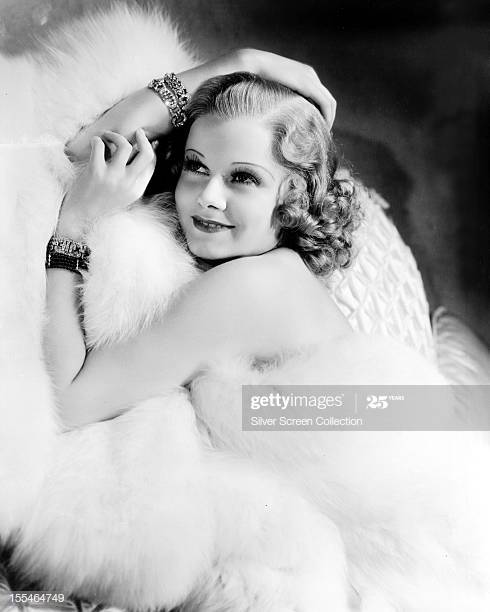 What is a “girl,” anyway?
Hybridity, feedback, connection
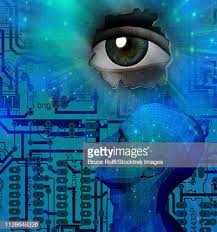 In the end the victim P. Burke strangely subverts the project of her own disappearance.

There are suggestions that Delphi has imbibed some sort of life from P. Burke as she moves, dreams, and even speaks when P. Burke is not plugged in to her.

P. Burke experiences love: feels it in her own body even when Delphi’s nervous system is insufficient, and, in a strange way, connects with Delphi, Paul, and the people around her and around Delphi. Although this may not be seen as a victory, she ultimately emerges and attempts to connect with Paul in her own body, but she is not seen. In the end she seeks Delphi:
“It’s doubtful he […] sees her life coming out of her eyes at him. And at the las it doesn’t go to him. The eyes find Delphi, fainting by the doorway, and die.”
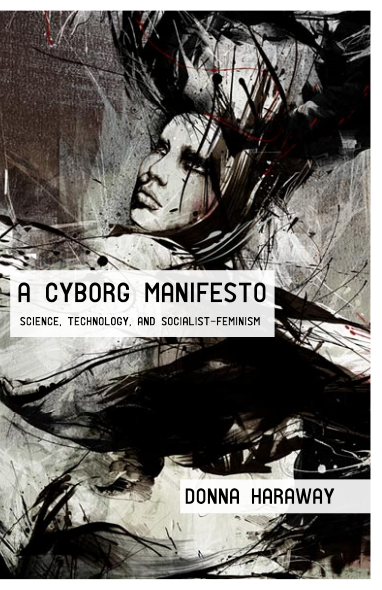 Consider this (for discussion)
Humanity is always already a construction, ‘disassembled and reassembled,’ like Haraway's cyborg, from the parts at hand-most crucially, from the other beings in our worlds with their own partial and fractured identities (Haraway 163). This concept of the human takes account of its embedded nature, not only in the body, but also in the social sphere, and is sensitive to the reality that ‘technology cannot replace the personal bonds that tie humans to humans, humans to animals, and humans to their own senses (Hayles 278). In such a crucible of intermeshed social performances, identities are formed and reformed and we never simply are, but are always in the process of becoming human. (101)
“Trying to Plug In: Posthuman Cyborgs and the Search for Connection” by Melissa Colleen Stevenson
For discussion (cont’d)
Humanity, much like gender, is a doing, not a being. It is a performance that must be repeatedly enacted and received. Haraway refers to writers of science fiction as "theorists for cyborgs" (173). As theorists for cyborg identity, both C.L. Moore and James Tiptree, Jr. show that it is not enough simply to escape our old bodies nor to cast off our prescribed gender identities. Cyborg identity cannot simply be about escape or "bodiless exaltation"; it must also be concerned with the bonds that tie individuals to one another and the necessary connections that define aligned networks and communities. Autonomy for the cyborg is both impossible and insufficient. In our flight from the constrictions of autonomous liberal subjectivity, it is very important, even crucial, that we do not go alone. In seeking to "plug in" to as yet untapped power and potential, we cannot forget the importance of connection. 
“Trying to Plug In: Posthuman Cyborgs and the Search for Connection” by Melissa Colleen Stevenson
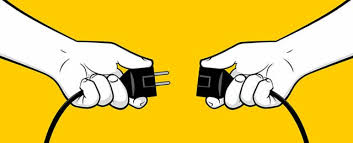 Questions for further thought
What does this story suggest about the political realities of a posthuman future?  (Who will benefit? Who will be left out? Who will be used and thrown away?  To what ends?)
Does the future of humanity depend upon the relationship of technology to commerce?

Compare P. Burke to Frankenstein’s creature.  What do they have in common?

Compare Tiptree’s satiric tone and vision to Haraway’s ironic epistemology in the Manifesto.  What is suggested by the story’s use of irony?